Coursework Part 2
Television Openings
Lesson Objective
At the end of this lesson we will have practised our storyboarding skills.
How to storyboard...
What element are included in a typical storyboard?
How to storyboard...
Elements to include
A sketch of the action should go here. NO STICK FIGURES!
Shot type and angle usedWrite a brief description of what takes place here.
Sound/Dialogue/Effects
Edit/Length of clip (timing)
Task
The following slides contain screen shots from an episode of Doctor Who. 
Re-watch the sequence first.
Then fill in the ‘storyboard’ by adding text to each slide where appropriate.
How to storyboard...
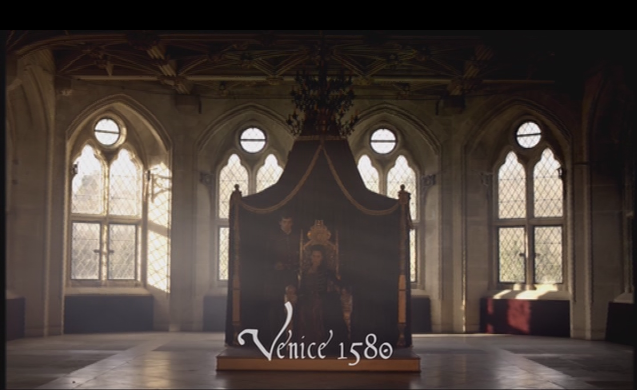 Sound/Dialogue/FX
Shot type/Angles/Description
Timing/Edits
How to storyboard...
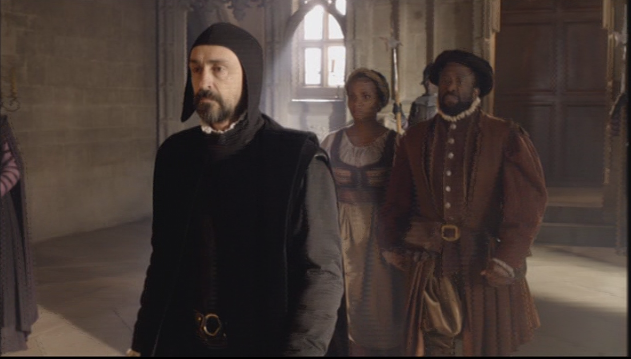 Sound/Dialogue/FX
Shot type/Angles/Description
Timing/Edits
How to storyboard...
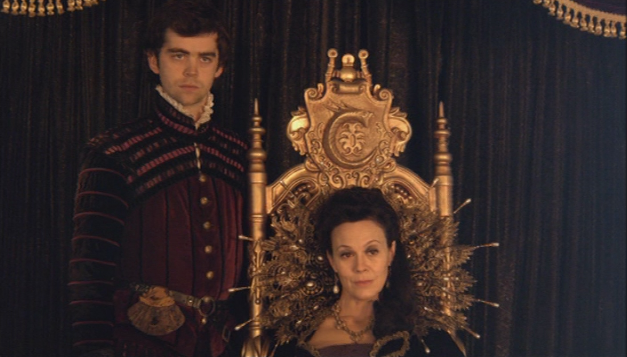 Sound/Dialogue/FX
Shot type/Angles/Description
Timing/Edits
How to storyboard...
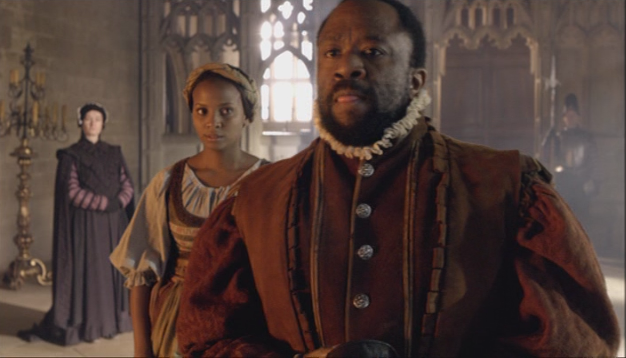 Sound/Dialogue/FX
Shot type/Angles/Description
Timing/Edits
How to storyboard...
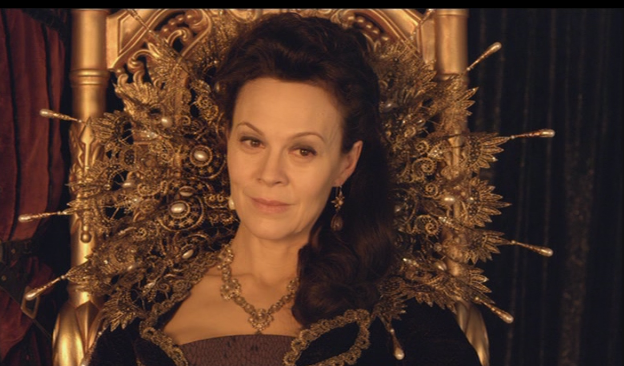 Sound/Dialogue/FX
Shot type/Angles/Description
Timing/Edits
How to storyboard...
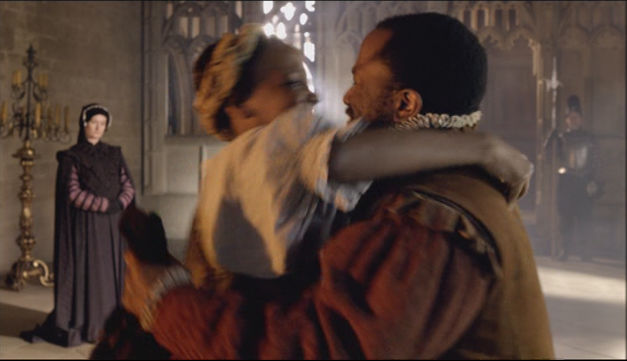 Sound/Dialogue/FX
Shot type/Angles/Description
Timing/Edits
How to storyboard...
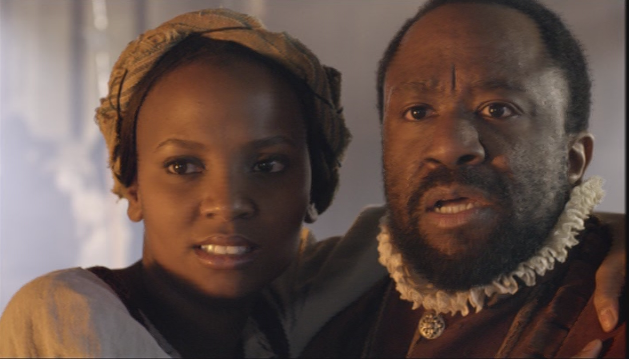 Sound/Dialogue/FX
Shot type/Angles/Description
Timing/Edits
How to storyboard...
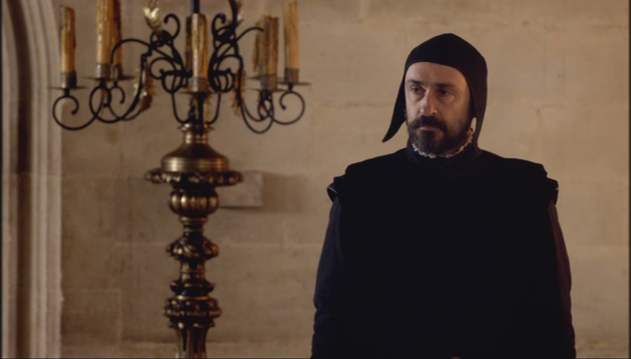 Sound/Dialogue/FX
Shot type/Angles/Description
Timing/Edits
How to storyboard...
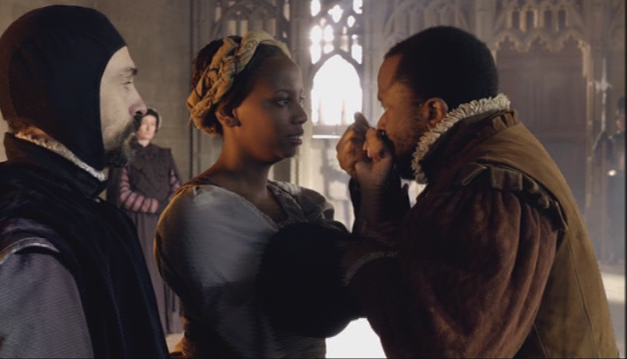 Sound/Dialogue/FX
Shot type/Angles/Description
Timing/Edits
How to storyboard...
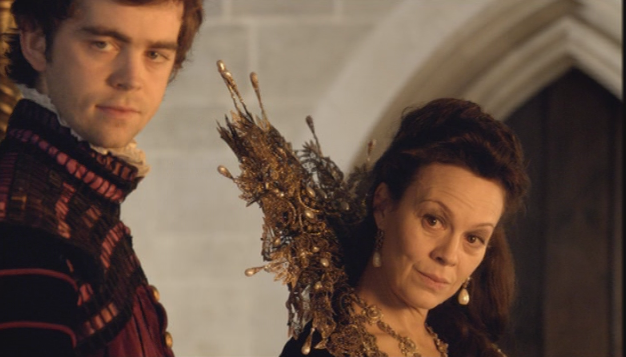 Sound/Dialogue/FX
Shot type/Angles/Description
Timing/Edits
How to storyboard...
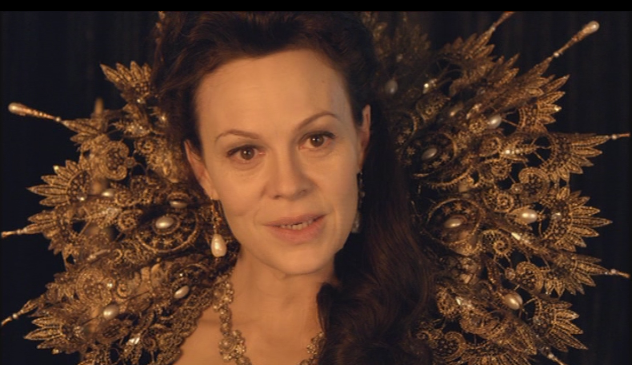 Sound/Dialogue/FX
Shot type/Angles/Description
Timing/Edits
How to storyboard...
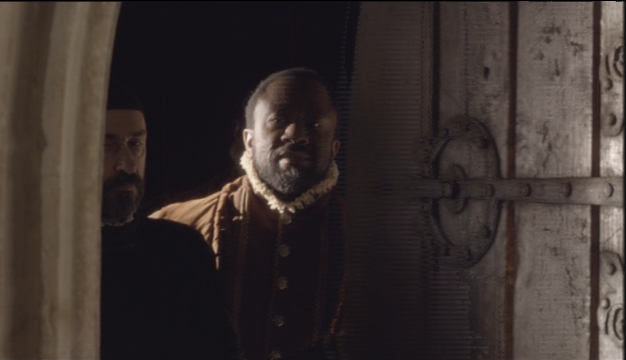 Sound/Dialogue/FX
Shot type/Angles/Description
Timing/Edits
How to storyboard...
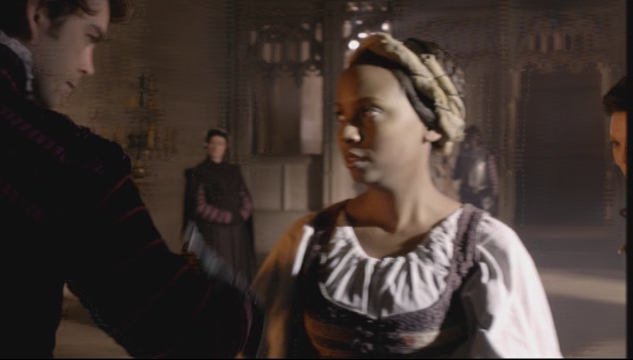 Sound/Dialogue/FX
Shot type/Angles/Description
Timing/Edits
How to storyboard...
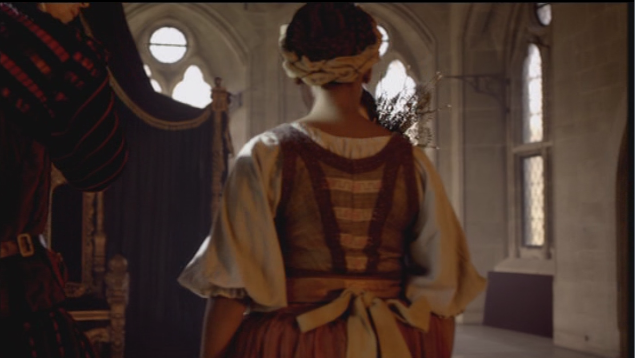 Sound/Dialogue/FX
Shot type/Angles/Description
Timing/Edits
How to storyboard...
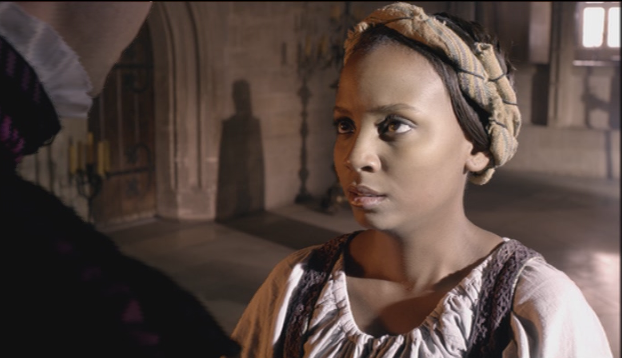 Sound/Dialogue/FX
Shot type/Angles/Description
Timing/Edits
How to storyboard...
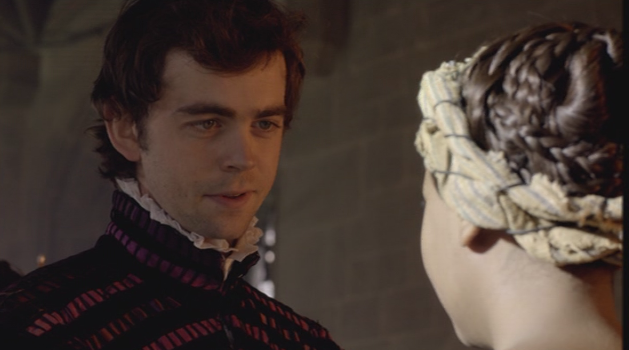 Sound/Dialogue/FX
Shot type/Angles/Description
Timing/Edits
How to storyboard...
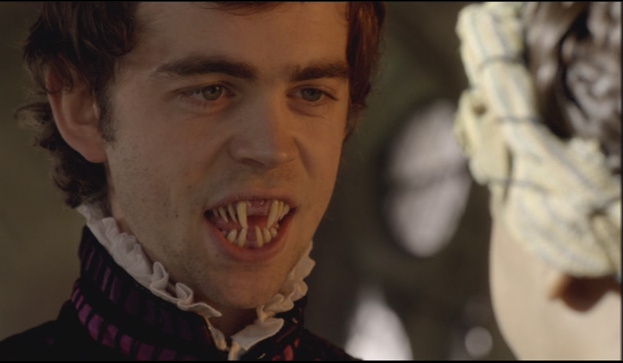 Sound/Dialogue/FX
Shot type/Angles/Description
Timing/Edits
How to storyboard...
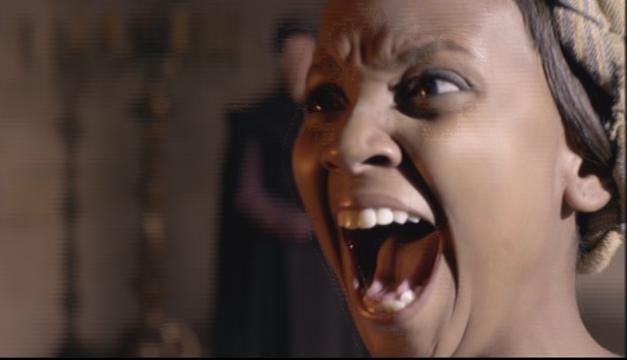 Sound/Dialogue/FX
Shot type/Angles/Description
Timing/Edits